SAVE THE DATES!Philosophy Events: Spring 2025
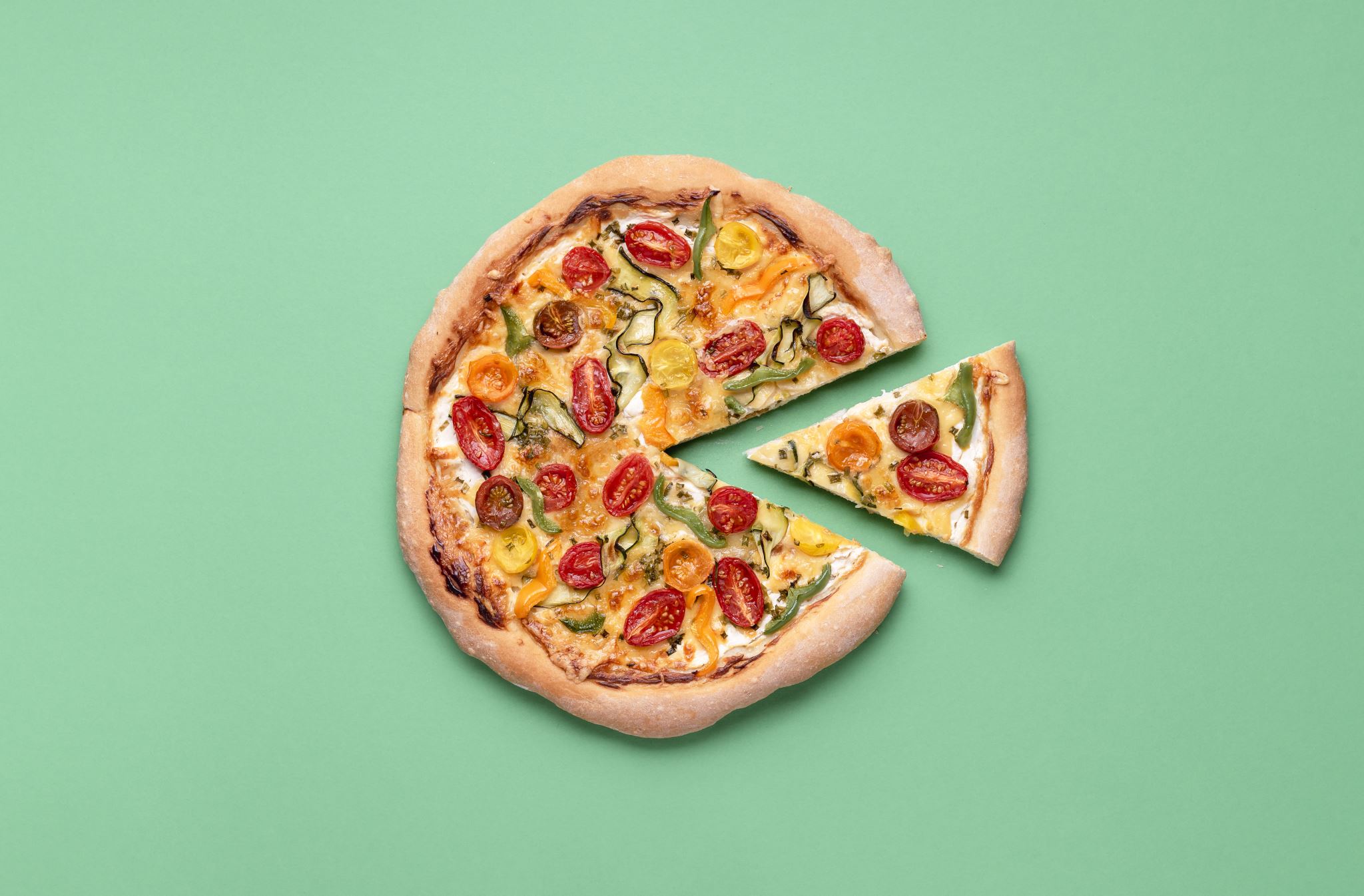 Saturday, Feb 1		High School Ethics Bowl
Tuesday, Feb 13		Guest Speaker
Friday, April 4		Grad Student Conference

Wednesdays 3-4		‘Phika’ Coffee & Sweets